Концепція Всеукраїнського
громадського бюджету
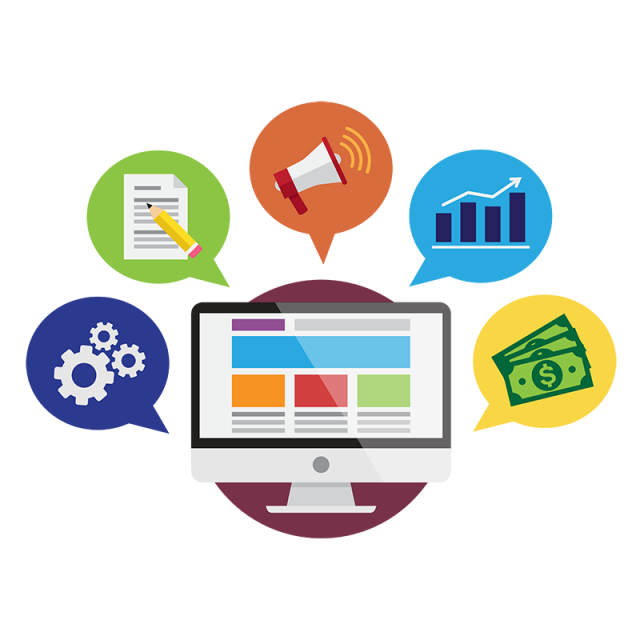 Всеукраїнський громадський бюджет – інструмент долучення кожного громадянина до розподілу державного бюджету
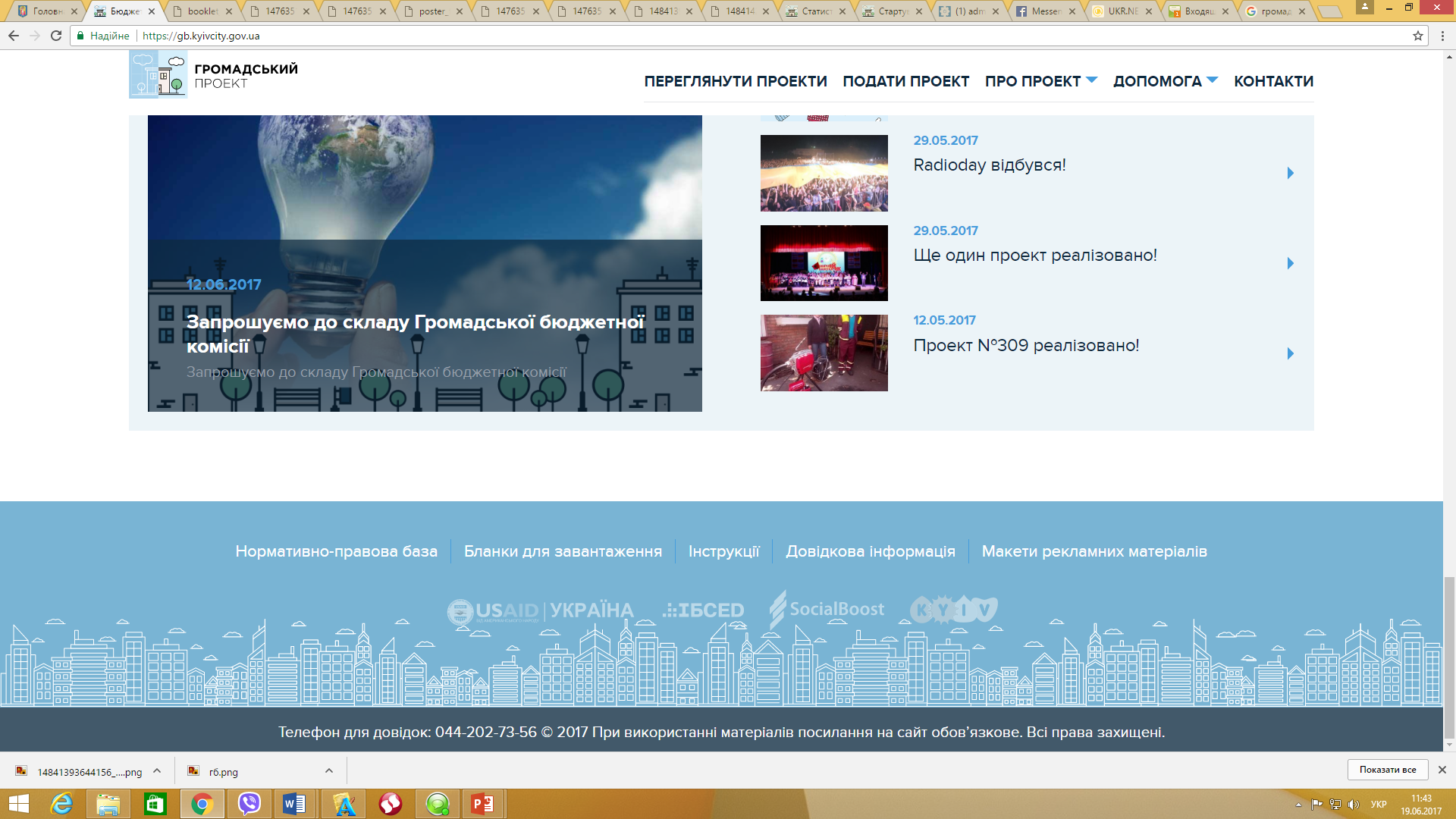 Переваги Всеукраїнського
громадського бюджету
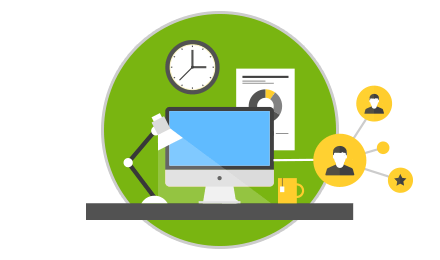 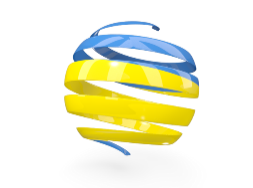 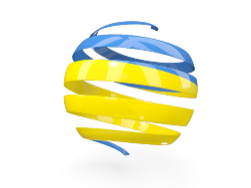 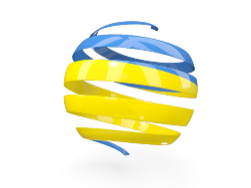 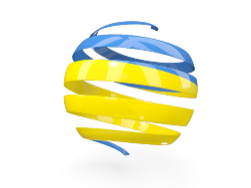 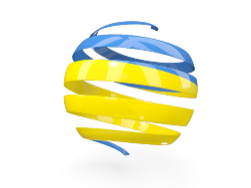 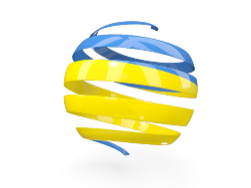 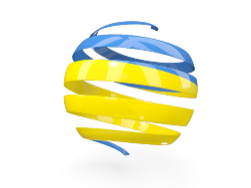 Підтримка фінансової децентралізації
Новий поштовх у розбудові інституційної спроможності ОМС
Розбудова спільнот активних громадян в регіонах
Діагностика проблем, які найбільше турбують громадян
Закріплення в Державному бюджеті суми, яка буде розподілятися на Всеукраїнський бюджет участі
Розвиток громадської активності, IT та інформаційної грамотності громадян України
Проведення е-голосування по всій Україні одночасно
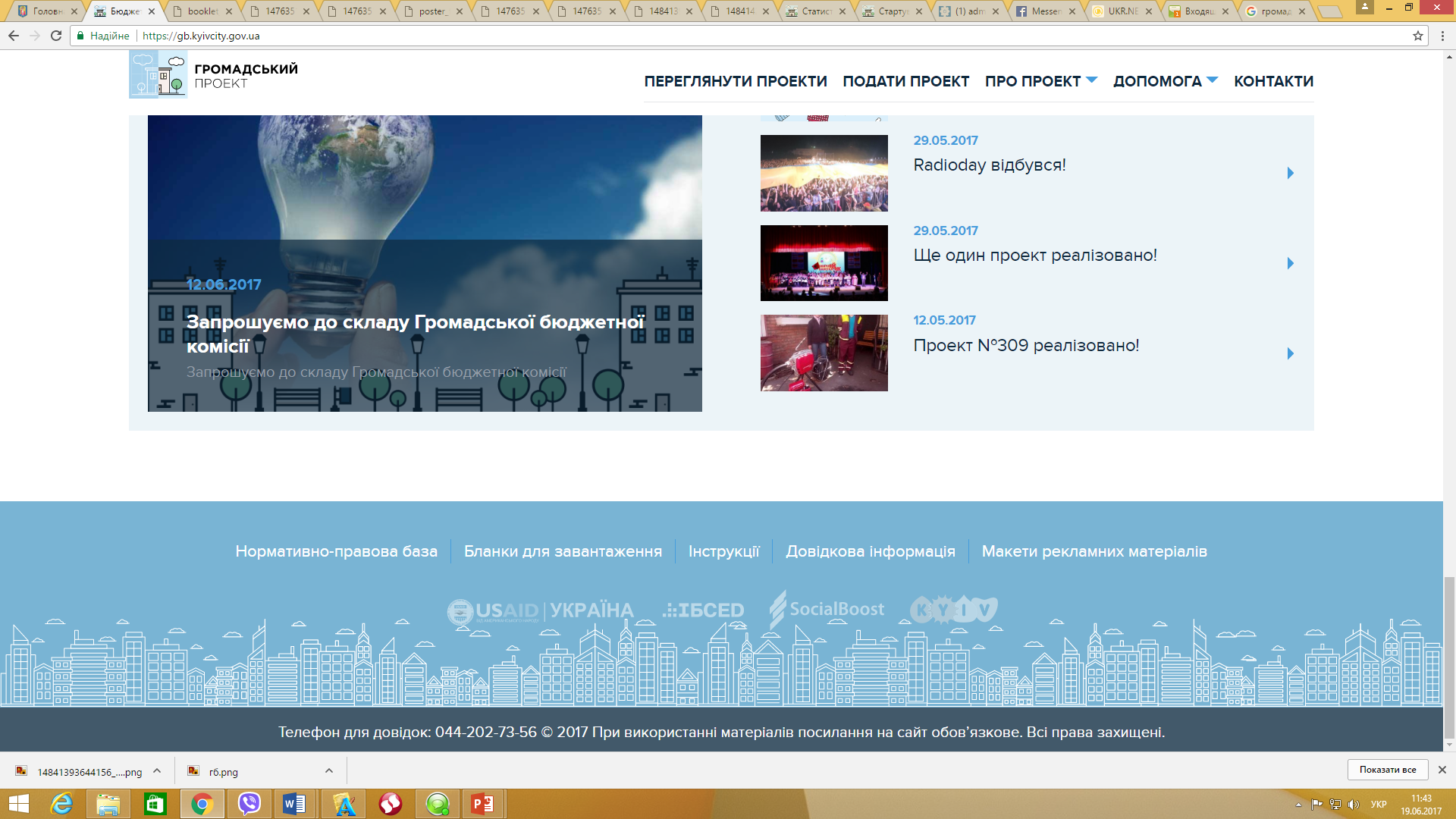 Результати анкетування щодо ідеї
Всеукраїнського громадського бюджету
висловили  бажання брати участь у дослідженнях, обговорювати з експертами результати опитування
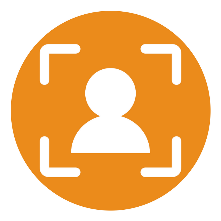 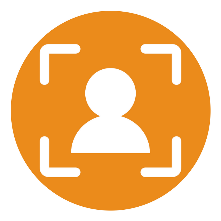 91,4 %
86,2 %
підтримують  ідею створення Всеукраїнського ГБ
Головна мотивація до створення
Всеукраїнського Громадського бюджету
8,6 %
8,6 %
83,6 %
46,6 %
8,6 %
створення партиципаційних практик для влади та громади
розвиток фінансової децентралізації
розвиток громадянського суспільства, створення низки інституцій
вважають, що задля підвищення якості проектів ВГБ треба провести додаткове публічне обговорення та консультації щодо етапів реалізації, суті та кошторису проекту
розвиток місцевого самоврядування, е-демократії, прозорості, зменшення корупції
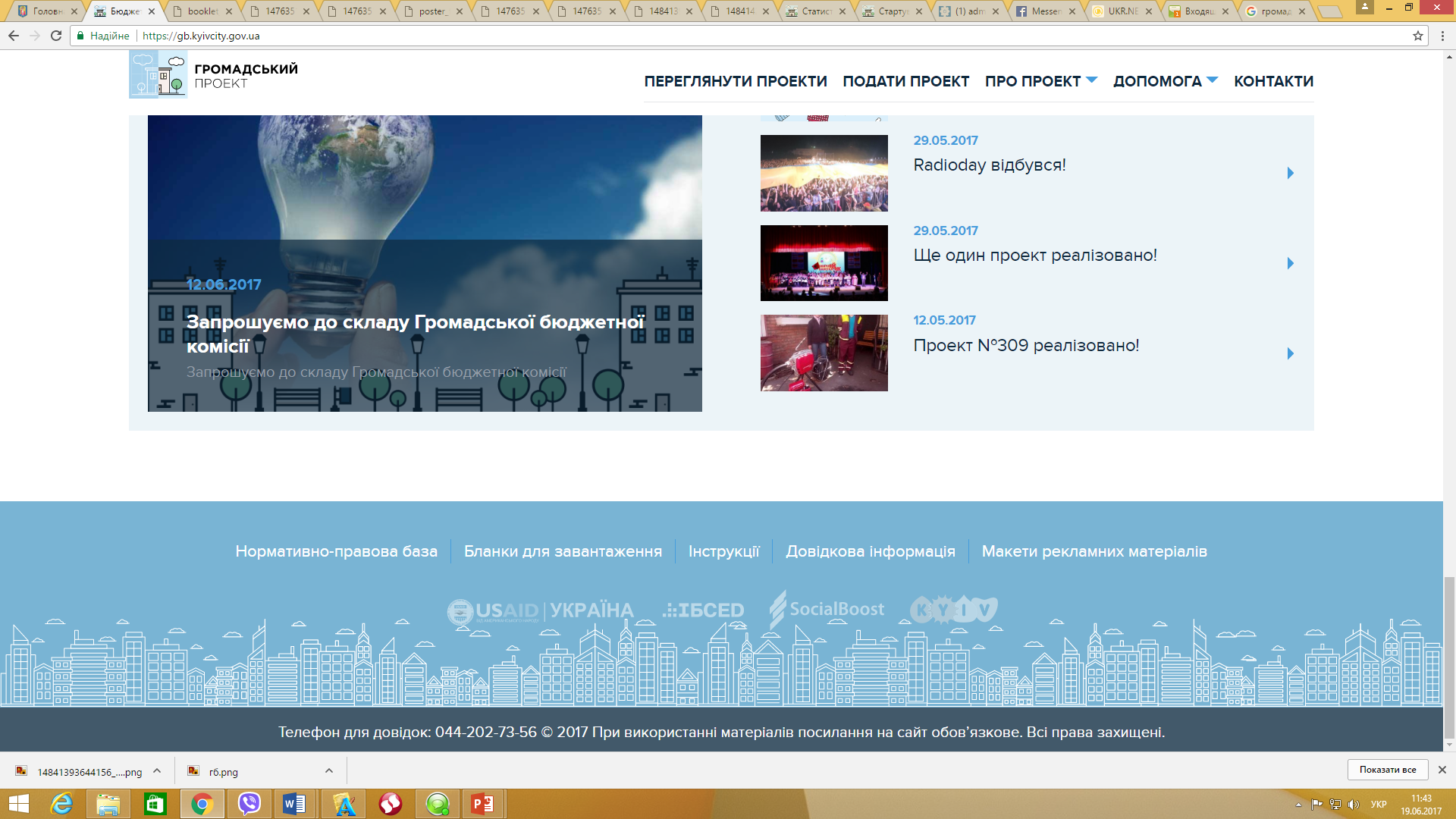 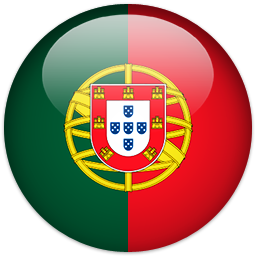 Португалія - перша країна, в якій громадський бюджет починаючи з 2017 року застосовується на загальнодержавному рівні.
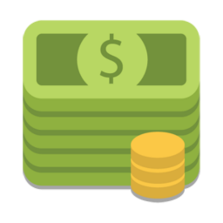 У Португалії виділяється 3 млн євро на реалізацію проектів в таких сферах:
Громадський бюджет у Португалії складається з восьми груп залежно від територіальної
ознаки:
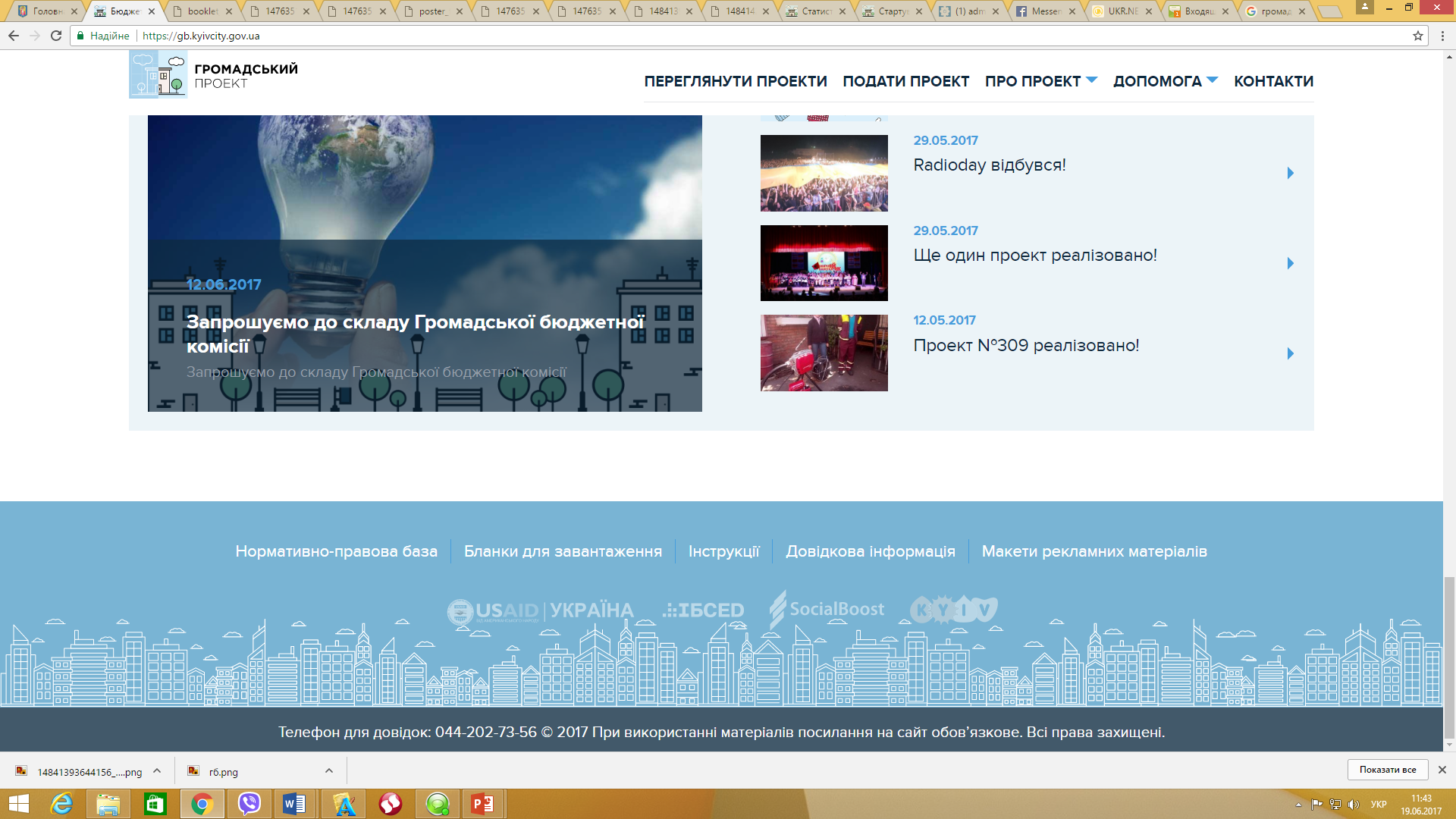 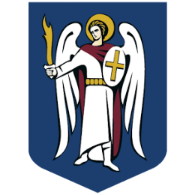 Ці групи не конкурують між собою, оскільки мають власне фінансування. Бюджет розміром 3
млн євро поділений на рівні суми, котрі отримує кожна група: 375 тис. євро на проекти загальнодержавного рівня, 375 тис. євро на кожен із п’яти регіональних проектів материкової
Португалії, 375 тис. євро для проектів в автономному регіоні Азорські острови та 375 тис. Євро для проектів, пов'язаних з автономним регіоном Мадейра
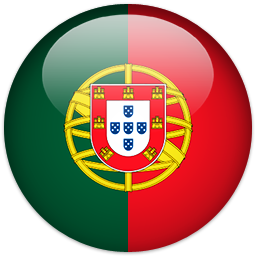 Розподіл проектів на різні групи дозволяє:
Проект, котрий отримає найбільше голосів на веб-порталі, повинен бути реалізований протягом 24 місяців.
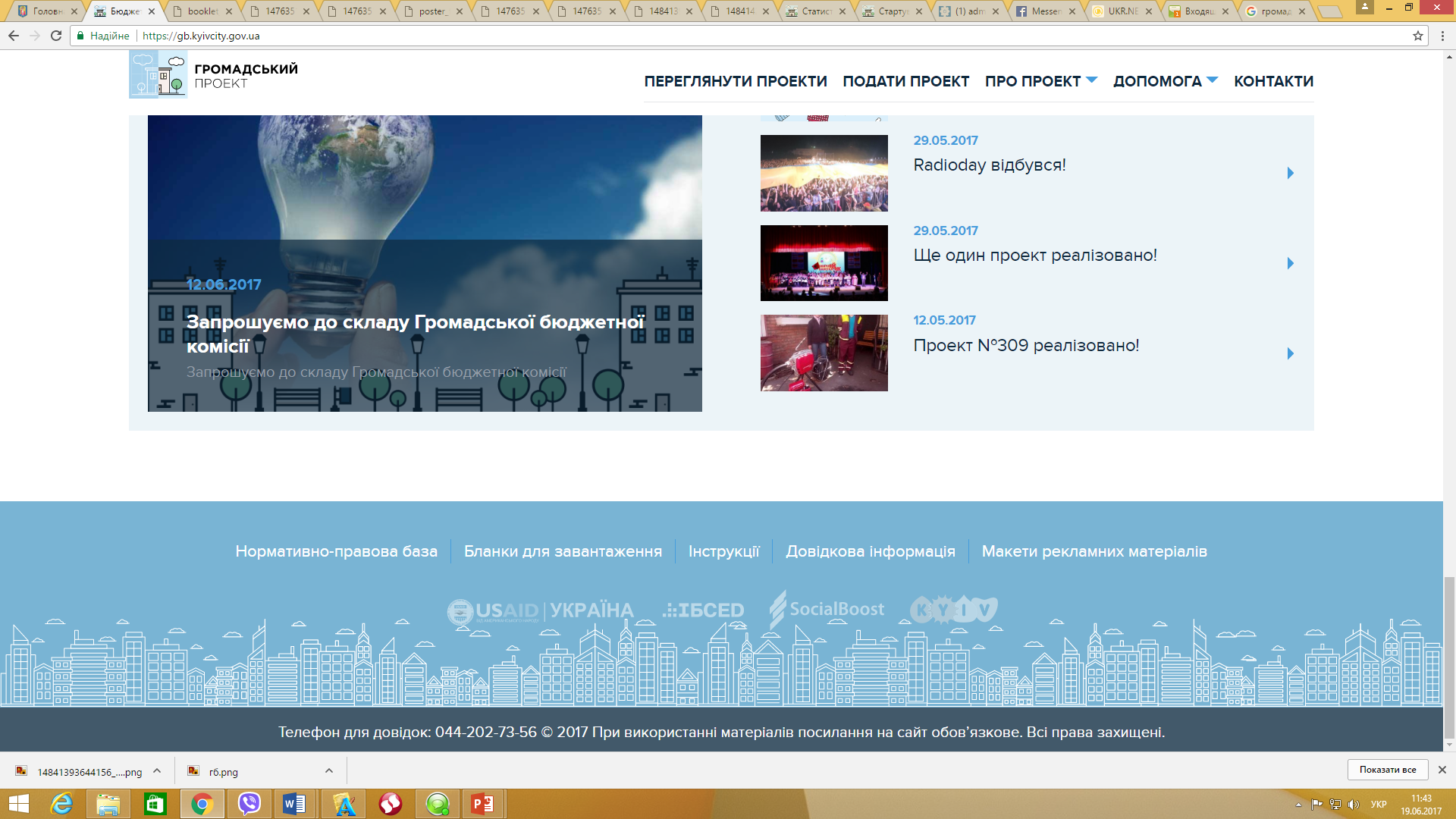